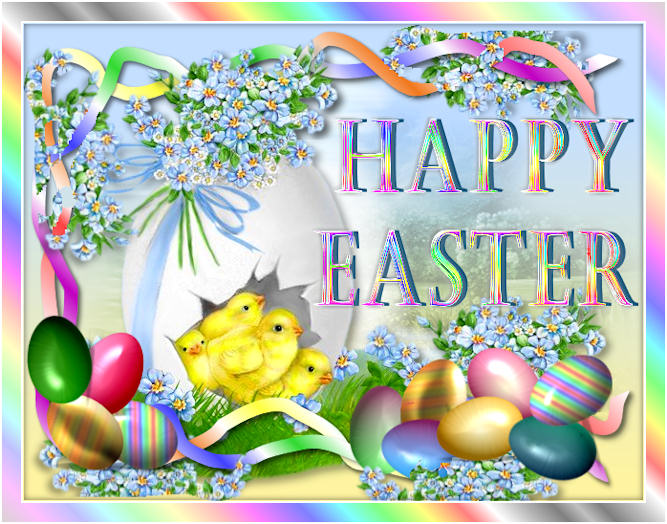 Easter eggs - Пасхальные яйца
Easter baskets - Пасхальные корзины
В Пасхальный понедельник принято дарить детям на улицах конфеты и игрушки.
Easter Bunny - Пасхальный кролик
пасхальный торт- simnel cake
крестовые булочки hot cross buns
Easter Bonnets – женские шляпки
украшенные весенними цветами, ленточками и прочими симпатичными мелочами. Их хозяйки красуются в них на пасхальном параде шляпок.
“Happy Easter!”